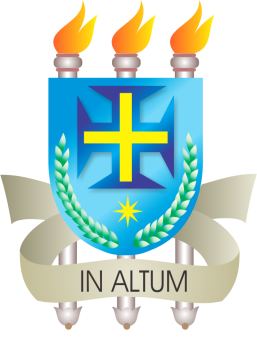 10º Simpósio de Ensino, Extensão, Inovação e Pesquisa
7 a 10 de novembro de 2023
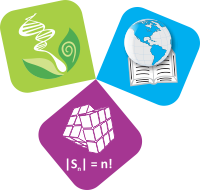 Título do trabalho (Calibri - corpo 32)
Id (Calibri – corpo 28)Autoria (Calibri – corpo 24)
Coautoria (Calibri – corpo 20)

Orientação/Supervisão/Coordenação (Calibri – corpo 24)
Programa: Ensino PID (Projeto de Ensino ou Projeto de Monitoria – 
(Calibri - Corpo 18)
Ensino PAEG (Projeto de Ensino ou Projeto de Iniciação à Docência – 
(Calibri - Corpo 18)
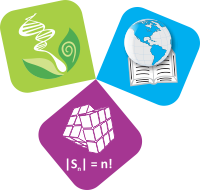 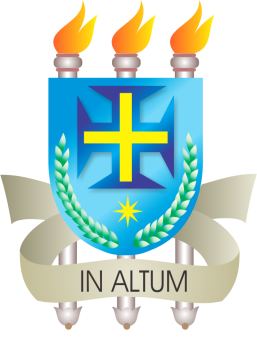 Título em Calibri (corpo 24)
Texto em Calibri (corpo 24 ou mínimo 20 máximo 28)
Figuras
Atentar para as normas para elaboração da apresentação na página do evento (https://propp.uesc.br/sic/)
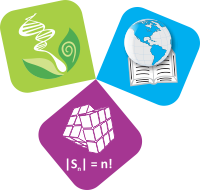 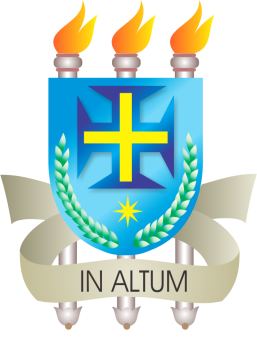 Título em Calibri (corpo 24)
Texto em Calibri (corpo 24 ou mínimo 20 máximo 28)
Figuras
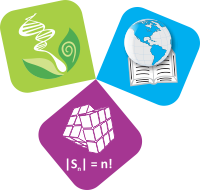 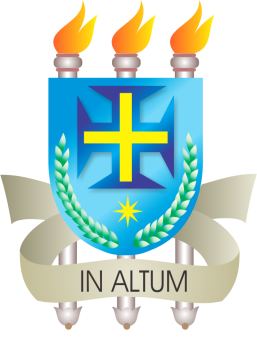 Título em Calibri (corpo 24)
Texto em Calibri (corpo 24 ou mínimo 20 máximo 28)
Figuras
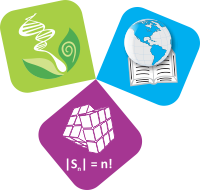 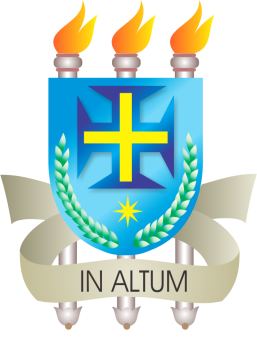 Título em Calibri (corpo 24)
Texto em Calibri (corpo 24 ou mínimo 20 máximo 28)
Figuras